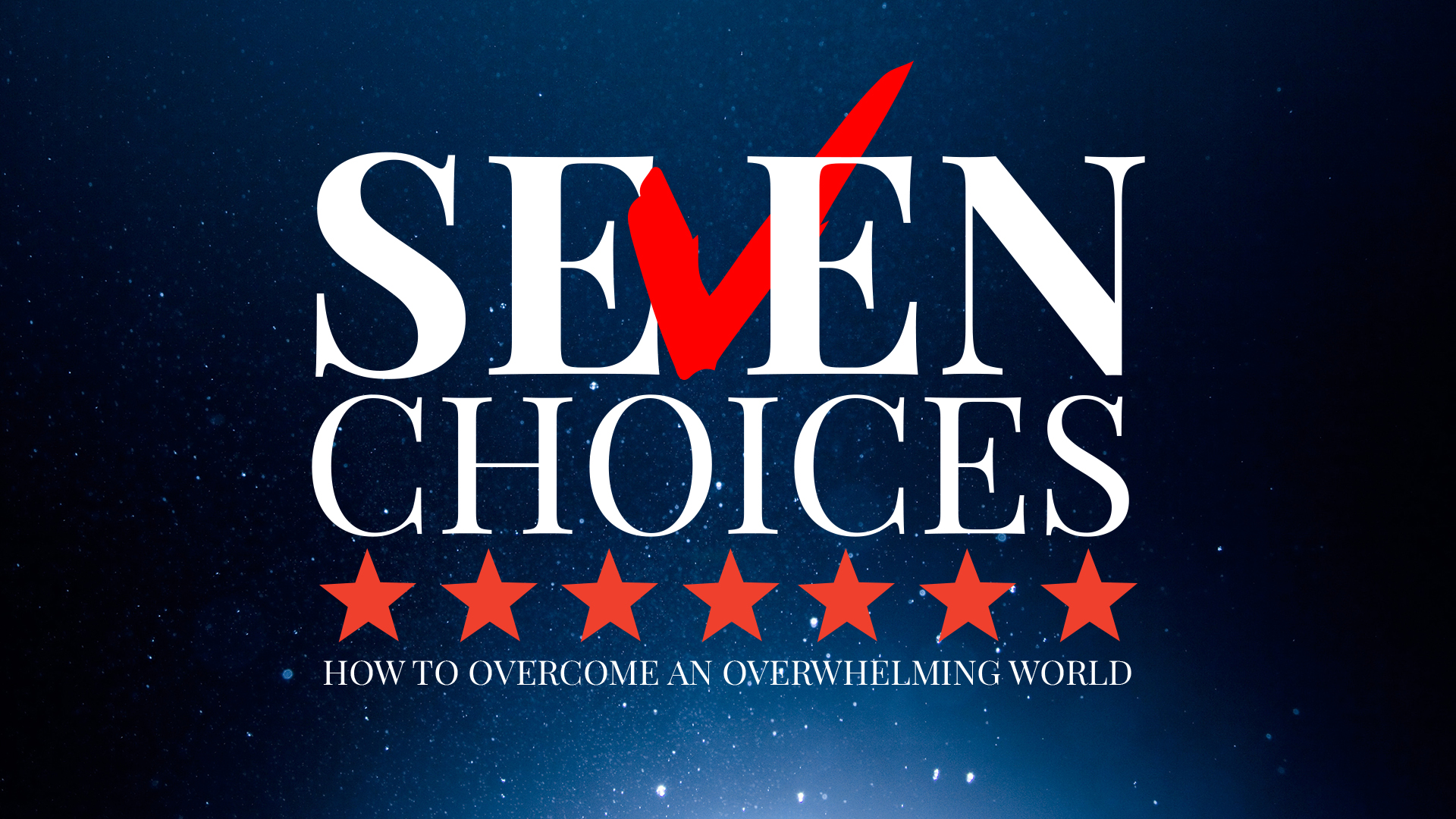 [Speaker Notes: Passage we are reading today could not be more relevant]
The ‘smallest’ choice
in the biggest moment

Revelation 3:7-13
[Speaker Notes: Passage we are reading today could not be more relevant

Stand and read together]
Revelation 3:7-13

The resurrected Jesus speaks
to a small group of faithful believers
living in a hostile and overwhelming world
as something very big is about to happen
[Speaker Notes: Something bigger is the election
No matter who gets elected to what position
There is a large group of people who will not get their political outcome they wanted
And with the pre-exitstin hate culture, social and racial strife, and fears and pain our nation is in

The unrest, divisiveness, fear, lawlessness will have new fuel in the fire

And we do not be afraid of it – that what Jesus will say to this group
But there is a choice Jesus does call us to make

It’s a choie the disciple John –who is recording what Jesus is saying has already made

So let’s review where we are]
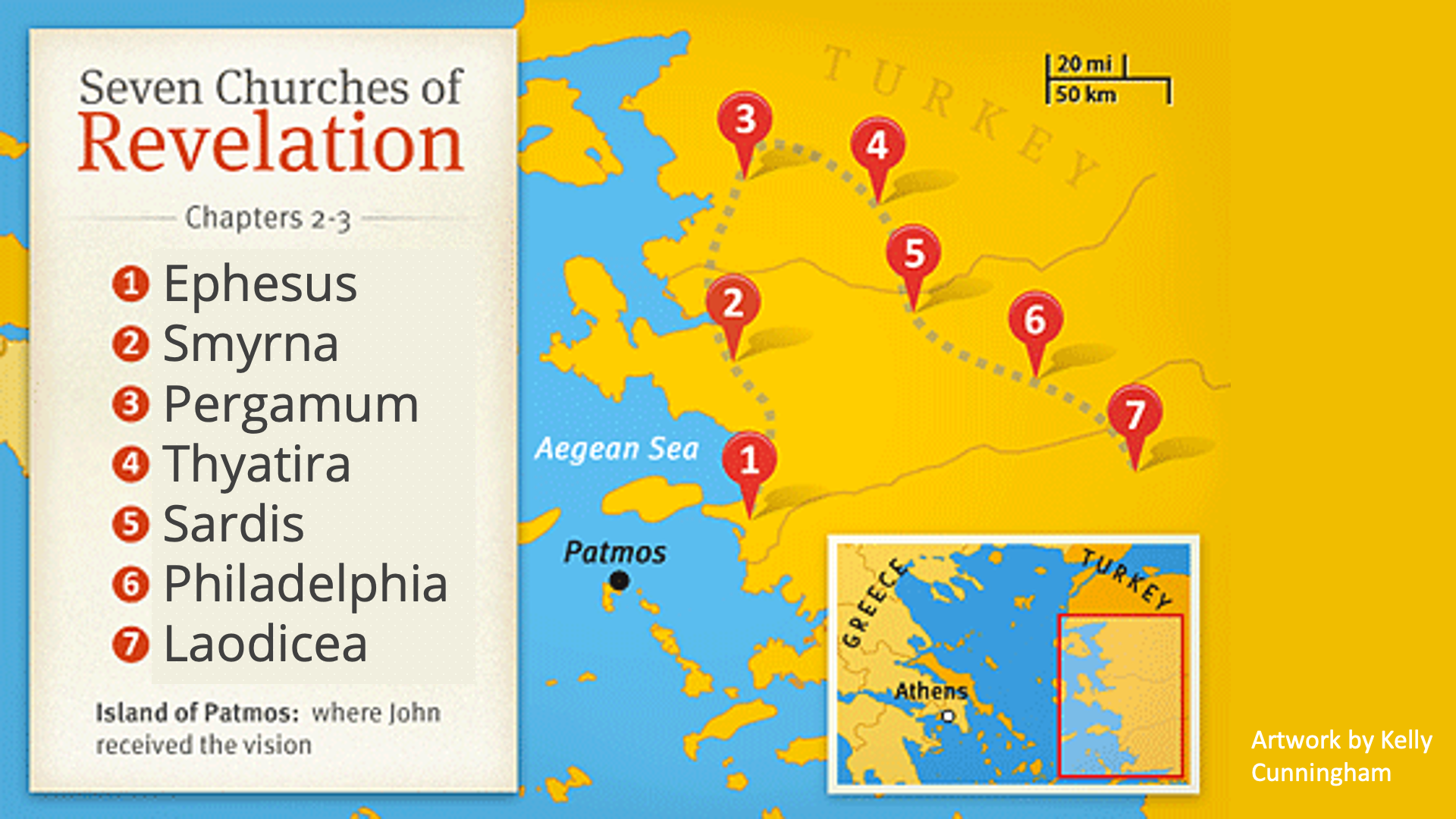 2
6
2
6
[Speaker Notes: Jesus has given each church a choice based on who they were and what thye were going through.
Each choice is how they would follow Jesus together and overcome in an overwhelming world:

Ephesus – return to your first love
Smyrna – fear not and stay focused
Pergamum – repent of compromise
Thyatira – discern and return to holiness

And today, the Sunday before the big moment of the election
We are going to look at the seemingly small choice Jesus calls the church of Philadelphia to

Now there is one thing you have to know about the time period
John was on the prison island of patmos because of the change the current roman emporer had brought]
Jesus gives John this message to His churches somewhere around 90-95AD 

Roman Emperor Domitian
had instituted the first [overwhelming]
empire-wide persecution of Christians
from 81 to 96AD
[Speaker Notes: All 7 churches had suffered
And the Church in Philadephia had already endured a lot]
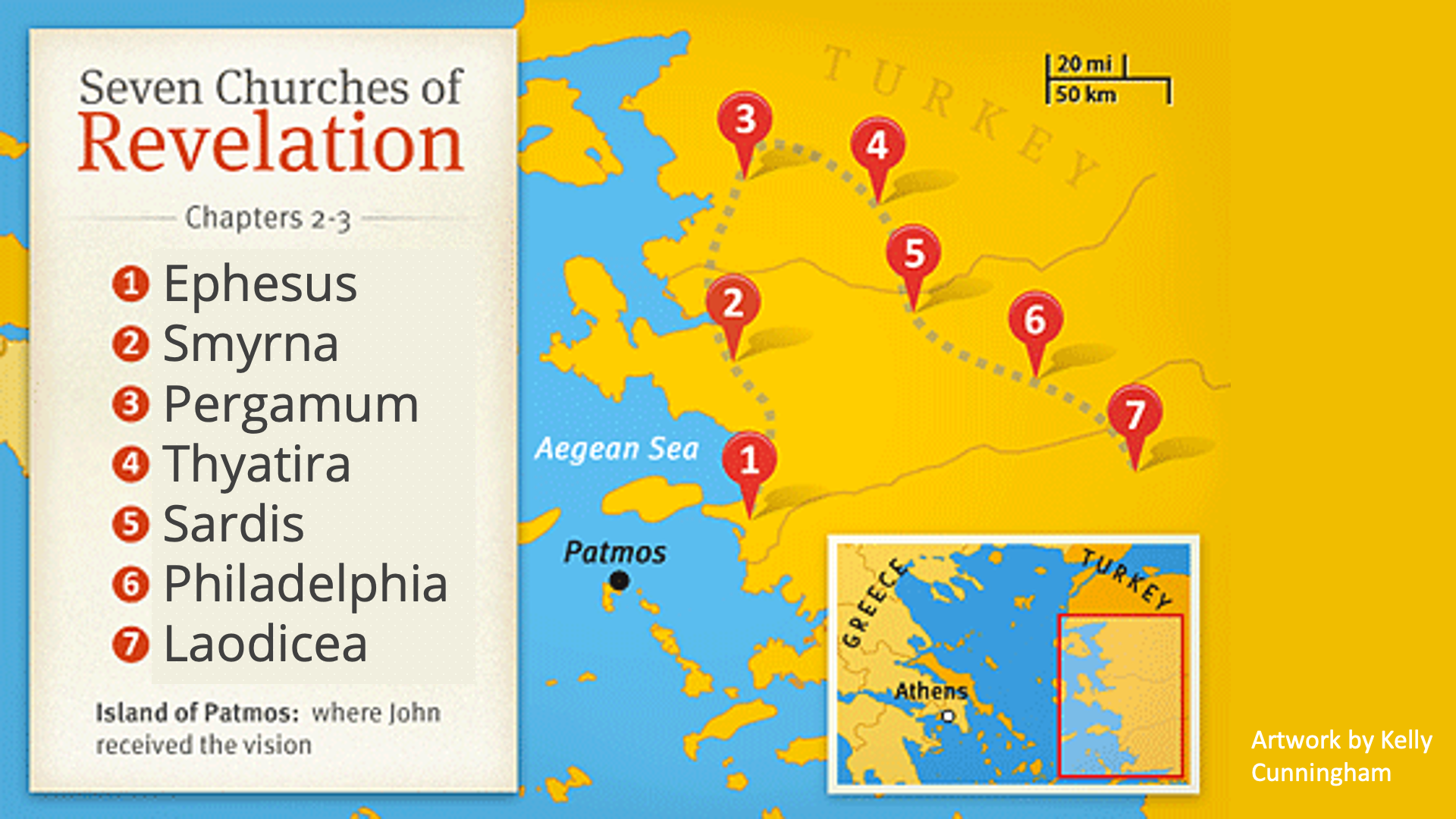 2
6
The Faithful Church
2
6
[Speaker Notes: This city, not as big as Ephesus or Smyrna
But a significant city, especially trade route to the asia
Is where Jesus – has only a commendation and instruction for!

This church is known as the faithful church

In city where it is small and has little strength.

This city was in an area of earthquakes.
It has been destroyed and rebuilt By Cesear Tiberias in 17ad

It is a place where everything got shaken – often
The place where Jesus says – things will shake again – here is what you should onto

The Church at Philadelphia

Jesus wants to remind them who He is
What it is important to Jesus
What hardships they have been facing?
What was the bigger test they were about to face?
What choice should they make?

First thing we see is who is talking to them]
1. Reminding Them Who He Is

To the messenger of the church in Philadelphia write:  These are the words of him [Jesus] who is holy and true, who holds the key of David. What he opens no one can shut, and what he shuts no one can open
- Revelations 3:7 (NIV)
[Speaker Notes: Only one of the seven letters – not using the imagery of Rev 1:14-16
All these titles are very, very Jewish (help us know what is going on)
1. Holy – Isaiah 6 / Holy one Of Israel
2. True – not true statement but authentic – The One True God xxx
3. Holds the keys –Isaiah 22:22 – person who keys to the treasury
4. No once can – sovereign, in control, no one can touch him 

He is the holy, true, authority and power of God of the OT]
2. What Is Important To Jesus

I know your deeds. See, I have placed before you an open door that no one can shut. I know that you have little strength, yet you have kept my word and have not denied my name.
- Revelations 3:8 (NIV)
[Speaker Notes: They have a future – open door –DESPITE WHAT’S AHEAD / Despite overwhelming world
2. Little strength – (but it has worked) not many in middle of evil majority
3.]
Jesus says they have a future because:

v8 	  “kept My word”
v8	  “have not denied My name”
v10  “kept my command to endure patiently”
[Speaker Notes: Kept my word – which would include the one new command in John 13 – love one another

No name more important than Jesus (you can only hold one name)

In the middle of suffering and trials –they have kept his command -patiently]
“A new command I give you: Love one another. As I have loved you, so you must love one another. By this all men will know that you are my disciples, if you love one another.”
- John 13:34 (NIV)
[Speaker Notes: We will come back to this – it’s the key to what to hold to

This is who they are and what their future is about
Doesn’t matter that they have little strength, numbers, influence, worldly importance
They have kept what Jesus cares about –and they have an open door to Kingdom blessings


Now here is what is going on]
They were being faithful to . . .
love one another

The more hostile and overwhelming the world around us gets, the less we love and patiently endure differences with our fellow Christian.
[Speaker Notes: Now here is what is going on]
3. What hardships had they faced?

I will make those who are of the synagogue of Satan, who claim to be Jews though they are not, but are liars—I will make them come and fall down at your feet and acknowledge that I have loved you.
- Revelations 3:9 (NIV)
[Speaker Notes: What is this about – what does it tell us about is going on

Roman world – few groups didn’t have to worship the emporer –The Jews
For some time – Rome thought Christians were part of Jews
The more the Gospel spread and Christianity grew the more Jews hated Christians
Jews were now blowing the whistle on Christians – not Jews –worship emporer or die
Jesus is saying - romans 4- he is the God of the OT and any real jew worships him

And so satan was using the synagogues to persecute Christians
Now this has nothing to do with Jews today
Here is what is going on and why it is relevant to you and the world you are living in]
They have been faithful to . . .
The name and truth of Jesus

People who claimed to be of God joined the society in pressuring them to compromise or walk away from Jesus.
[Speaker Notes: It wasn’t just the world –saying compromise.
It were those who took on the name believer.
One day soon – you’re going to see the difference
Many of them will one day acknowledge I AM WITH YOU

How?]
4. What were they about to face?

Since you have kept my command to endure patiently, I will also keep you from the hour of trial that is going to come upon the whole world to test those who live on the earth.
- Revelations 3:10 (NIV)
[Speaker Notes: Kept His Word, His Name, His Spirit, His Key

Something is happening to everyone who lives in this area
Trial – test for you / threat for them

It is going to reveal (not cause) how much this nation knows me.]
They had been faithful to . . .
see the sin’s ugliness & still trust and believe

We tend to become people who care more about how our society looks or supports us than seeing how desperately it needs the Jesus in us.
[Speaker Notes: It wasn’t just the world –saying compromise.
It were those who took on the name believer.
One day soon – you’re going to see the difference
Many of them will one day acknowledge I AM WITH YOU

How?]
5. What ‘small’ choice should they make?

I am coming soon. Hold on to what you have, so that no one will take your crown.
- Revelations 3:11 (NIV)
[Speaker Notes: You’ve already got an open door]
They had an “open door” despite the trial ahead if they would hold onto . . .

   His One New Command
+ His Name
+ His Patient Endurance

= Love One Another His Way
“My prayer is not for them alone. I pray also for those who will believe in me through their message, that all of them may be one, Father, just as you are in me and I am in you. May they also be in us so that the world may believe that you have sent me.
- John 17:20-21 (NIV)
[Speaker Notes: After the last supper, which included Judas betrayal, Jesus said this final prayer with and for his disciples]
I have given them the glory that you gave me, that they may be one as we are one: I in them and you in me. May they be brought to complete unity to let the world know that you sent me and have loved them even as you have loved me.
- John 17:22-23 (NIV)
[Speaker Notes: When the hardest things are in front of us
The way we overcome is the Jesus we have between us]
Between the time of Judas’ betrayal and the crucifixion – presumably the two hardest  and most painful experiences of Jesus’ earthly life – he prayed for unity among His followers.
- Rev. Ruth Haley Barton
Even though he had already been betrayed and would be again, he still believed in the possibility of unity among his followers. His heartfelt cry to his Father so close to His time of death was still this.
He could have prayed for them to preach the Gospel, build the Kingdom or defeat the enemy . . . but instead, He still prayed for unity.
Maybe that is because our oneness in Christ is the preaching of the Gospel, the building of the Kingdom and how we defeat Satan.
For true followers of Christ, unity is not just one good priority among many. It seemed to be all Jesus wanted as everything else fell away and he faced His death.
- Rev. Ruth Haley Barton
The Smallest Choice In The Biggest Moment

When I feel the most pressure
and have the least reason to
love my fellow believer,
Jesus gives me the greatest chance
to overcome & cause the world to know Him
[Speaker Notes: we are]
To the one who overcomes I will make a pillar in the temple of my God. Never again will he leave it. I will write on him the name of my God and the name of the city of my God, the new Jerusalem, which is coming down out of heaven from my God; and I will also write on him my new name.
- Rev 3:12 (NIV)
[Speaker Notes: In that society –you seem unimportant
You will be the source of strength & stability

In that society – you seem a nobody –you are mine –priest – healer - ambassador

In that society – you seem just another religious person – but I will show them who they never knew I was through you]
“Hold On To What You Have”

   His One New Command
+ His Name
+ His Patient Endurance

= Love One Another His Way
[Speaker Notes: Love One Another –Open Door infront of you
NOTHING WILL OVERWHELM YOU

This week – the most eternally important decision
The choice you make that effects your future the most
Is not who holds a government office –its who holds your heart

Forgive as you have been forgiven.
Don’t live for another name or lable
Endure and be patient as Jesus is enduring and patient with you.

COMMUNION – HE overcame for us

In a moment – take that together]
To “Hold On”, You Have To “Let Go” . . . 
[bitterness, isolation, fear, pride, etc.]

Possible Next Step
 - Receiving forgiveness		- Prayer request
 - Giving forgiveness		- Serving for Him
 - Fasting media				- Joining a group

cornerstone.ag/connect
[Speaker Notes: In a moment – take that together

Hold onto – you may have to let go

Bitterness, Fear, Comfort, What you had, What you wanted – next step

Salvation, Fasting This Week, Connect with Someone, Defeat isolation in a small group or church]